স্বাগতম
P
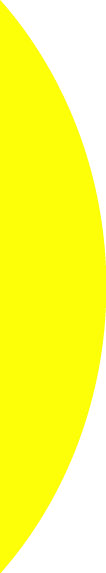 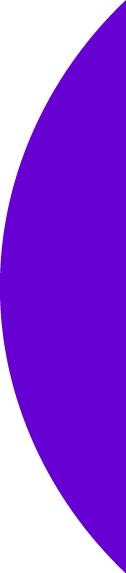 Q1
Q
o
F1
F2
C2
C1
P1
আতাউর, কে বি স্কুল এন্ড কলেজ
পরিচিতি
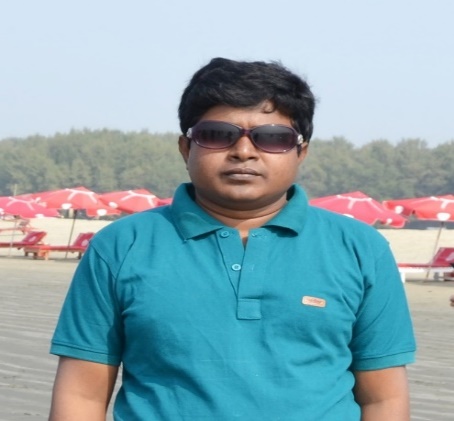 দশম শ্রেণী
পদার্থ বিজ্ঞান 
অধ্যায়ঃ নবম
শিক্ষার্থী সংখ্যাঃ ৫০ 
সময়ঃ৫০ মি। 
তাং ১০/৬/২০২০
মোঃ আতাউর রহমান 
সহকারী শিক্ষক  (গনিত) 
খালিশা বেলপুকুর স্কুল এন্ড কলেজ 
সৈয়দপুর, নীলফামারী।
মোবাইলঃ ০১৭৪৬৯৬৩৭৬০।
চশমায় কী লাগা থাকার কারনে ছেলেটি স্পষ্ট দেখতে পায়?
তোমরা কি বলতে পার ছেলেটি কেন চশমা চোখে লাগিয়েছে?
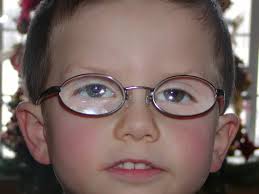 লেন্স থাকার কারনে
চোখে স্পষ্ট দেখতে না পারার কারনে।
আতাউর, কে বি স্কুল এন্ড কলেজ
আজকের পাঠ লেন্স
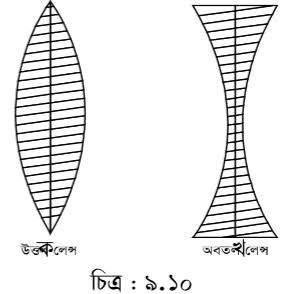 আতাউর, কে বি স্কুল এন্ড কলেজ
শিখনফল
এই পাঠ শেষে শিক্ষার্থীরা -- 
 লেন্স কত প্রকার ও কি কি তা বলতে  পারবে।
 লেন্সে রশ্মিচিত্রের  নিয়মাবলী  অংকন করতে পারবে।  
 লেন্সের কাছে কিংবা দূরে  লক্ষ্য বস্তুর বিভিন্ন অবস্থানের জন্য বিম্বের অবস্থান ,প্রকৃতি ও আকৃতি ব্যাখ্যা করতে পারবে।
আতাউর, কে বি স্কুল এন্ড কলেজ
দুটি  গোলীয় স্বচ্ছ প্রতিসারক মাধ্যমকে লেন্স বলে।
উত্তল লেন্স
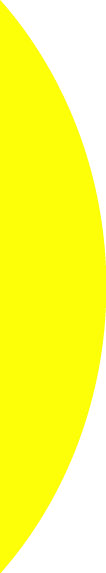 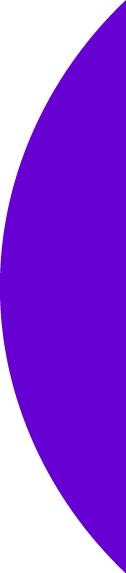 c2
c1
আতাউর, কে বি স্কুল এন্ড কলেজ
অবতল লেন্স
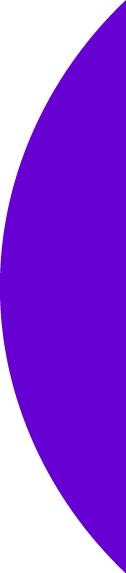 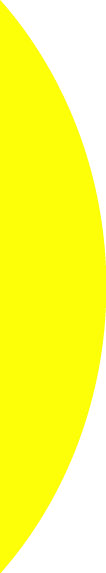 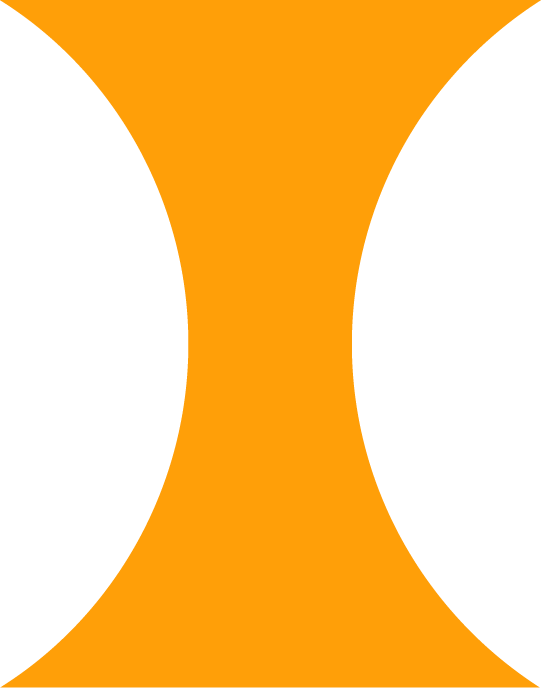 c2
c1
আতাউর, কে বি স্কুল এন্ড কলেজ
আতাউর, কে বি স্কুল এন্ড কলেজ
একক কাজ
চিত্রসহ লেন্সের প্রকারভেদ লিখ।
আতাউর, কে বি স্কুল এন্ড কলেজ
যে লেন্সের মধ্যভাগ পুরু এবং প্রান্তভাগ সরু তাকে উত্তল লেন্স বলে।
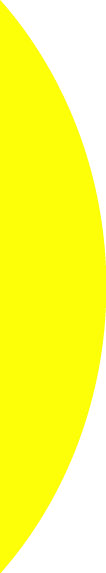 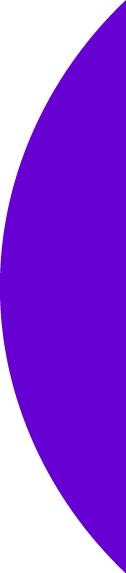 C2
C1
O
F1
F2
C 1 C2=বক্রতার কেন্দ্র
O = আলোক কেন্দ্র 
F1 F2=  ফোকাস  বিন্দু 
OF=f ফোকাস দুরত্ব
আতাউর, কে বি স্কুল এন্ড কলেজ
যে লেন্সের মধ্যভাগ সরু এবং প্রান্তভাগ মোটা সেই লেন্সকে অবতল লেন্স বলে।
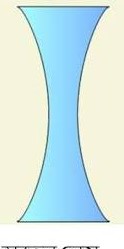 C2
C1
o
F1
F2
·
C 1, C2=বক্রতার কেন্দ্র
O = আলোক কেন্দ্র 
F1 , F2=  ফোকাস  বিন্দু 
OF=f ফোকাস দুরত্ব
আতাউর, কে বি স্কুল এন্ড কলেজ
লেন্সের রশ্মিচিত্র অংকনঃ
১। উত্তল লেন্সের আলোক কেন্দ্র দিয়ে আপতিত আলোক রশ্মি     
   সোজাসোজি  প্রতিসরিত হয়, কোনো দিক পরিবর্তন করে না।
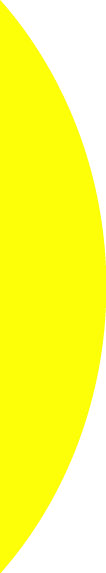 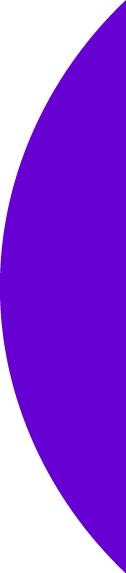 F
F
C2
O
C1
আতাউর, কে বি স্কুল এন্ড কলেজ
২। উত্তল লেন্সের প্রধান অক্ষের সমান্তরালে আপতিত আলোক    
    রশ্মি  ফোকাস বিন্দু দিয়ে প্রতিসরিত হয়।
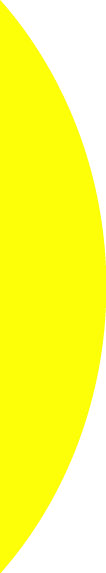 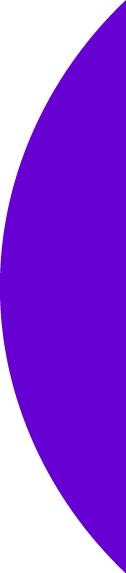 F1
F2
C2
O
C1
আতাউর, কে বি স্কুল এন্ড কলেজ
৩।  উত্তল লেন্সের ফোকাস বিন্দু দিয়ে  আপতিত আলোক    
    রশ্মি প্রধান অক্ষের সমান্তরালে  প্রতিসরিত হয়।
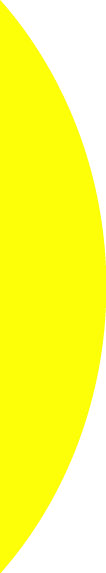 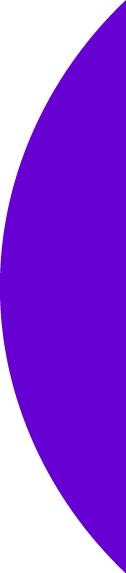 F1
F2
C2
O
C1
C1, C2 = বক্রতার কেন্দ্র ,   O = আলোক কেন্দ্র 
 F1,F2  = ফোকাস বিন্দু
আতাউর, কে বি স্কুল এন্ড কলেজ
PQ একটি  বিস্তৃত লক্ষ্য বস্তু। তিনটি রশ্মিচিত্র ব্যবহার করে লক্ষবস্তুটির প্রতিবিম্ব তৈরী :
P
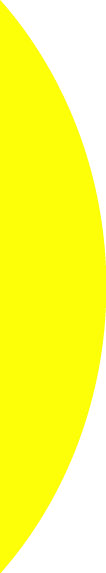 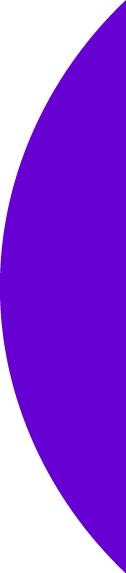 Q1
Q
o
F1
F2
C2
C1
P1
আতাউর, কে বি স্কুল এন্ড কলেজ
জোড়ায় কাজ
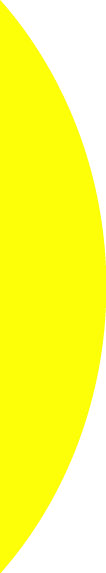 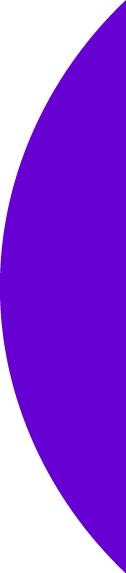 উক্ত লেন্সে চিত্রসহ আলোকরশ্মি  ব্যবহারের নিয়মগুলো ব্যাখ্যা কর।
প্রধান অক্ষের উপর লক্ষ্যবস্তুর বিভিন্ন অবস্থান
L
২
৪
১
৩
·
·
·
C2
C1
F1
F2
L´
১। বক্রতার কেন্দ্রের বাইরে অথবা  2f এর বেশী দুরত্বে
2। বক্রতার কেন্দ্রে অথবা 2f দুরত্বে
৩। বক্রতার কেন্দ্র ও ফোকাস বিন্দুর মাঝে
৪। ফোকাস বিন্দু ও আলোক কেন্দ্রের মাঝে
আতাউর, কে বি স্কুল এন্ড কলেজ
১। লক্ষ্যবস্তুর অবস্থান বক্রতার কেন্দ্রের বাইরে হলে প্রতিবিম্ব তৈরী
L
·
·
·
C1
F2
C2
F1
I
প্রতিবিম্বের অবস্থানঃ ফোকাস বিন্দু ও বক্রতার কেন্দ্রের মাঝে  
প্রতিবেম্বের  প্রকৃতিঃ বাস্তব ও উল্টো 
প্রতিবেম্বের  আকৃতিঃ লক্ষ্যবস্তুর চেয়ে ছোট অথবা খর্বিত
L´
আতাউর, কে বি স্কুল এন্ড কলেজ
লক্ষ্য বস্তু f এর কম দূরত্বে অথবা প্রধান ফোকাস ও আলোক কেন্দ্রের মধ্যে থাকলে বিম্বের অবস্থান, প্রকৃতি ও আকৃতি (যে কোনো দুটি রশ্মিচিত্র ব্যবহার করে )
I
L
P
F2
F1
O
·
·
·
C2
Q
C1
B
f
f
L´
প্রতিবিম্বের অবস্থানঃ লেন্সের সামনে   
প্রতিবেম্বের  প্রকৃতিঃ অবাস্তব ও সোজা  
প্রতিবেম্বের  আকৃতি ঃ লক্ষ্যবস্তুর চেয়ে বড় অথবা বিবর্ধিত
আতাউর, কে বি স্কুল এন্ড কলেজ
দলগত কাজ
L
·
·
·
C2
C1
F1
F2
L´
উক্ত লেন্সে বাস্তব ও অবাস্তব দুই ধরনের প্রতিবিম্ব তৈরী হতে পারে; রশ্মিচিত্র ব্যবহার করে প্রতিবিম্ব তৈরী কর।
আতাউর, কে বি স্কুল এন্ড কলেজ
মূল্যায়ন
উত্তল লেন্সে প্রধান অক্ষের সমান্তরাল আলোক রশ্মি আপতিত হয়ে কোন পথে প্রতিসরিত হয় ? 
 উত্তল লেন্সে ফোকাস বিন্দু দিয়ে আপতিত আলোক রশ্মি  কোন পথে প্রতিসরিত হয়? 
কোথায় লক্ষ্যবস্তু থাকলে লক্ষ্যবস্তুর আকার ও প্রতিবিম্বের আকার সমান হয় ?
উত্তল লেন্সে প্রধান অক্ষের উপর f  এর কম দূরত্বে অবস্থিত কোন লক্ষ্য বস্তুর বিম্বের আকার, প্রকৃতি ও আকৃতি কী হবে?
আতাউর, কে বি স্কুল এন্ড কলেজ
বাড়ির কাজ
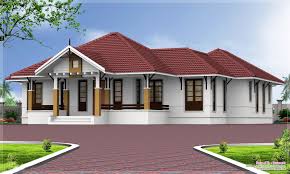 উত্তল লেন্সের প্রধান অক্ষের উপর লক্ষ্য বস্তু বিভিন্ন অবস্থানে রাখলে বিম্বের অবস্থান, প্রকৃতি ও আকৃতি  বিভিন্ন হবে রশ্মিচিত্রের সাহায্যে নির্ণয় কর।
আতাউর, কে বি স্কুল এন্ড কলেজ
ধন্যবাদ
আতাউর, কে বি স্কুল এন্ড কলেজ